Composition of Blood
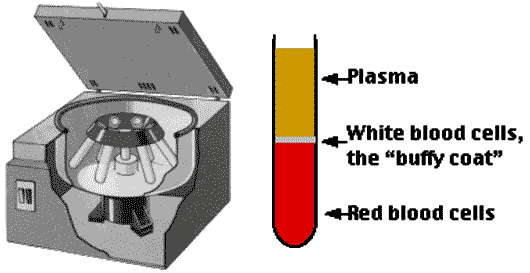 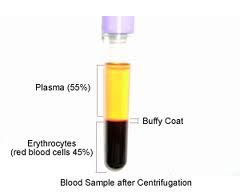 Blood Cell Structures
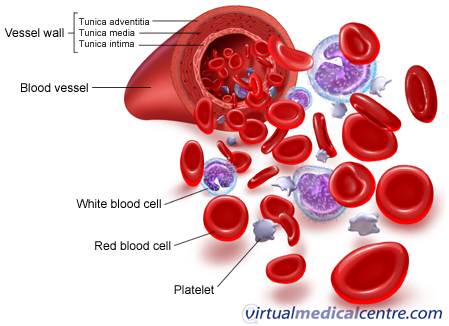 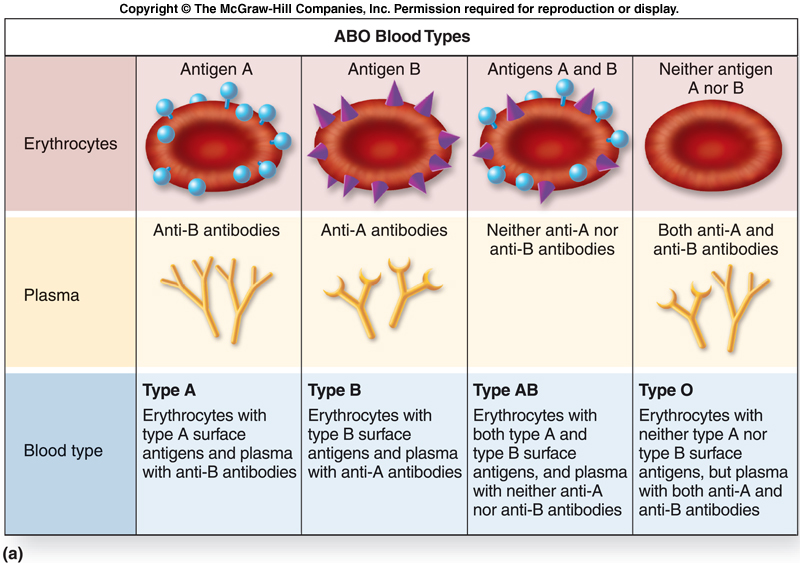 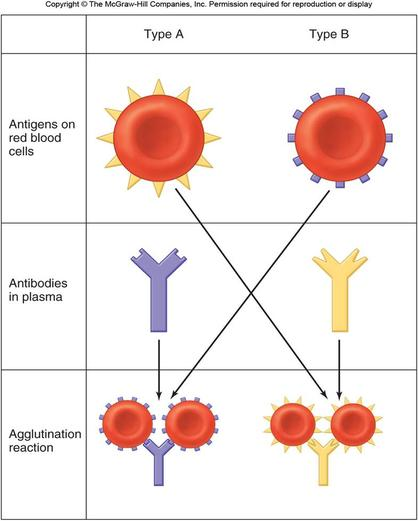 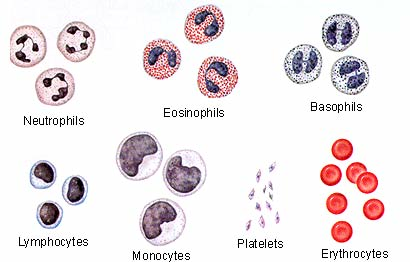 Types of Leukocytes
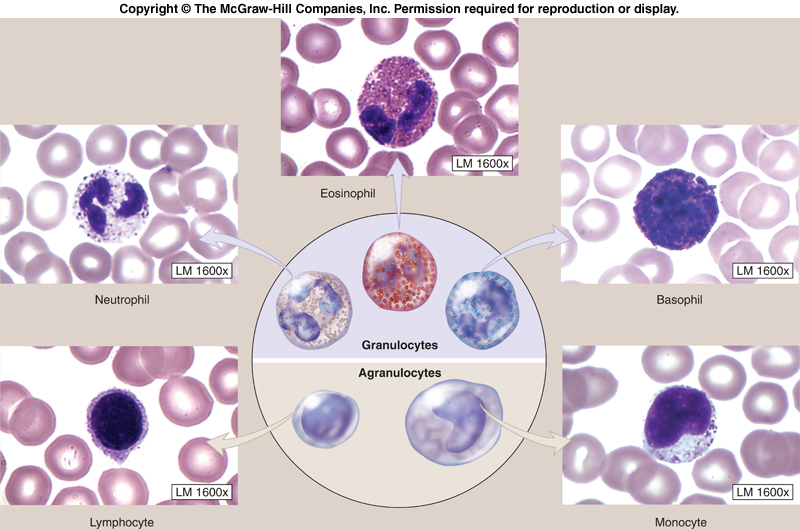